TURİZM VE ÇEVRE
Biyolojik Çeşitlilik
Gen Çeşitliliği
Gen çeşitliliği, biyoçeşitliliğin üçüncü ögesidir.
Gen, kalıtsal maddedir; kısaca DNA olarak yazılan deoksiribo-nükleik-asittir. Nispeten büyük, uzun, çift sarmal yapılı moleküllerdir.

DNA’nın yapısına giren daha küçük moleküllerin diziliş şekline bağlı olarak, sonsuz yapı ve çeşitte gen olabilir. Genler, bir türün bireyleri arasında, üreme hücreleri aracılığıyla nesilden nesile değişmeden aktarılır.
DNA molekülleri, yani genler, virüs ve bakterilerden insana kadar, tüm canlılarda bulunur. Her canlı türünün kendine özgü, birlerce çeşit geni vardır.
Genler, türlerin kimliğini belirler. O nedenle, bir ateş böceğinin genlerinden sadece ateş böceği, bir Uludağ göknarı ağacının genlerinden de sadece Uludağ göknarı bitkisi ortaya çıkar. Her bireyin “alın yazısı”, aslında alnında değil, o bireyin taşıdığı genlerde yazılıdır. Kendisini meydana getiren ilk zigot hücresinde hangi genler varsa, birey, o genlerde bulunan bilgilerin kodlanmış şekliyle ortaya çıkar. Canlının yetiştiği çevre ise, o kodlanmış bilgileri normal koşullarda değiştiremez, onlara ancak yön verebilir.

Her türün, diğer türlerden ayıran kendine özgü genleri olduğu gibi, bir tür içindeki her bireyin de sadece kendine özgü bazı genleri ve gen dizilimleri vardır. Bu “kendine özgü” genlere ve gen dizilimlerine dayanarak, bir türü başka bir türden, bir ırkı başka bir ırktan, bir aileyi başka bir aileden ve nihayet bir bireyi de başka bir bireyden kolayca ayırabilirsiniz. O nedenle, gazetelerde, sık sık şu şekilde başlıklar görürsünüz: “Suç yerinde bulunan kuru kan damlasına bakılarak, katil, DNA testleriyle teşhis edildi.” “Spermlerdeki DNA testi, tecavüz zanlısının suçsuz olduğunu kanıtladı.”, “Evladından alınan dokular üzerinde yapılan DNA testiyle, iskeletin, maktula ait olduğu ispatlandı” gibi.
Ekolojik Olaylar (Proses) Çeşitliliği
Proses çeşitliliği, biyoçeşitliliğin işlevsel ögesidir. Proses çeşitliliği, yukarda adı geçen ve yapısal özellikte olan üç çeşitliliğin evrimsel bir sonucu olarak ortaya çıkmıştır. Prosesler, ekosistemin canlı ve cansız ögelerini birbirine bağlayarak, biyolojik çeşitliliğin bileşenleri arasındaki karşılıklı dengeyi ve düzeni sağlamaktadır.
Bir ekosistemde yaşayan canlıların hem kendi aralarında, hem de canlılar ile cansızlar arasında, durmadan süregelen çeşitli etkileşimler vardır. Bu etkileşim ve ilişkilerden en çok bilinenler avcı-av, parazitlik, simbiyozluk şeklinde olan ilişkilerdir. Ayrıca yuva yeri seçimi, yuva materyali seçimi, üreme ortamı olarak kullanılmaları vb. bakımlardan canlılar ile cansız çevre arasında sayısız ilişkiler bulunmaktadır.
Bu çeşit proseslerden en özelleşmiş ve ilginç olan bir tanesi, Ithomia cinsine ait bir böcek türü (B) ile Eupatorium cinsine ait bir çiçekli bitki türü (Ç) arasında, “birlikte evrim” sonucu ortaya çıkmıştır. B türünün erkek bireyleri, üreme mevsiminde seks feromonlarını (türün kendi dişi böceklerini cezbeden bir biyokimyasal madde) üretebilmek için Ç türünün çiçeklerindeki bal özü ile beslenmesi gerekmektedir (Şekil 9).
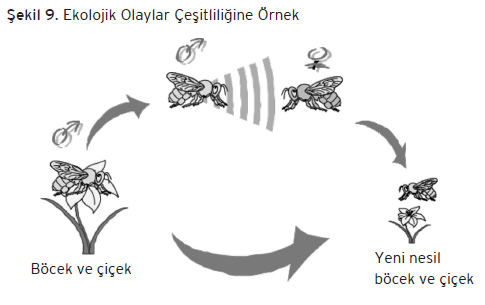 Türkiye’nin Biyolojik Çeşitliliği
Zonguldak’taki tropikal ormanlarda yaşamış canlılar, kömürleşmiş cesetlerinin 200 milyon yıl sonra bir felakete neden olabileceğini hiçbir zaman düşünmediler elbette. Biz bugünün insanları da yaşamımızın veya ölümümüzün tarih içinde ne gibi rastlantılara neden olabileceğini kestiremiyoruz. İçinde kaybolarak sahiplendiğimiz hayatlarımız, tarihin büyüklüğü içinde tek bir saniye bile etmiyor aslında. Yine de yaşanmış her hayat enerjisini başkalarına aktararak masanın bütün düzenini değiştiren bir bilardo topu gibi iz bırakıyor dünyanın çehresinde.
Bugün nereye giderseniz gidin karşınıza çıkacak olan bu esrarengiz çeşitlilik, bundan önce yaşamış canlıların hiç farkında olmadan bıraktığı izlerden başka bir şey değil aslında. Bu, şimdilerde yaşamlarımızı üzerine kazıdığımız Türkiye toprakları için de geçerli. Tarihin bu noktasından geriye dönüp baktığımızda, Türkiye’nin doğasında sıra dışı bir çeşitlilik olduğunu ve bunun özünde çok farklı nedenlerin yattığını görüyoruz.
Anadolu’nun Bitki Coğrafyası
Bitki coğrafyasının anlattıkları Türkiye’deki canlıların dağılışlarını anlamamız için önemli ipuçları veriyor. Bitki coğrafyası bitkilerin dünyadaki dağılış biçimleri ile coğrafi özellikler arasındaki ilişkileri araştıran bir bilim dalı. Bu bilim dalına göre dünya 37 ayrı ‘flora bölgesine’ ayrılmış durumda. İşte bu sınıflandırmaya göre üç farklı bitki coğrafyası bölgesi Türkiye sınırları içinde buluşmakta. Türkiye gibi dünyanın çok küçük bir bölümünü kaplayan bir alanda üç ayrı bölgenin buluşması çok nadiren görülen bir durumdur.
Bitkiler besin zincirinin ilk basamağını oluşturduğu ve hayvan türlerinin dağılışı da büyük ölçüde bitkilere bağlı olduğu için bitki coğrafyasından aldığımız bu bilgiler Türkiye’deki hayvanların çeşitliliğini tam olarak kavrayabilmek açısından büyük öneme sahip. Türkiye’de buluşan bitki coğrafyası bölgeleri şunlar: İran-Turan Bölgesi, Akdeniz Bölgesi ve Avrupa-Sibirya bölgesidir.
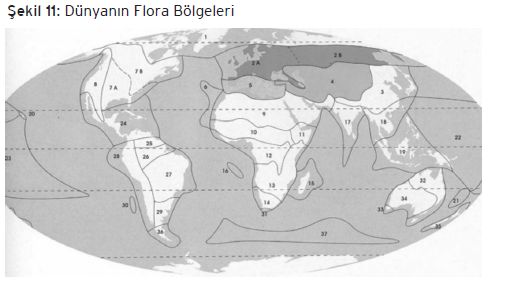 Türkiye’de Avrupa-Sibirya, İran-Turan ve Akdeniz bitki coğrafyası bölgeleri buluşuyor. Bu, bitki zenginliğimizin en önemli nedenlerinden biri. Barındırdığı 9000 bitki türü ile dünyada 19. sırada yer alan Türkiye 3 binden fazla endemik türe sahip.
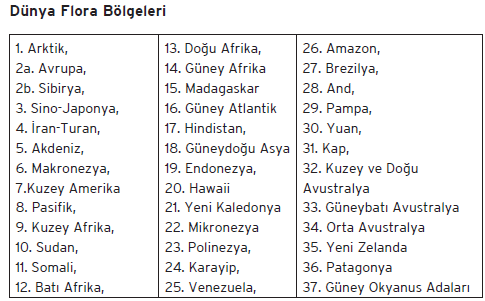 Küçük bir kıta olarak da tanımlanabilecek olan Anadolu’nun benzersiz bir kara parçası olmasını sağlayan diğer bir nokta ise topografya ve iklimindeki çeşitlilik. Sıradağların, volkanların, kapalı havza göllerinin, taşkın ovalarının, karstik platoların, denizlerin ve büyüklü küçüklü pek çok nehrin birbirlerine olan yakınlıkları farklı iklimlerin aynı zaman dilimi içinde yan yana görülebilmesine neden olmaktadır.
Topografya ve iklimdeki çeşitlilik Türkiye’deki biyolojik çeşitliliğe iki boyutta yansıyor. Bunlardan ilki ‘ekosistemlerin’ yani doğal yaşam ortamlarının çeşitliliği:
      Subasar ormanları, fundalıklar, turbalıklar, bozkırlar, yüksek dağ eko sitemleri ve tuzcul göller bunların en iyi örneklerinden.

İşin diğer boyutu ise diğer alanlardan fiziksel ve iklimsel olarak kopmuş bölgeler açısından Anadolu’da tarifi zor bir çeşitliliğin bulunması. Bu çeşitliliğe bir de iklimsel özelliklerin zaman içindeki değişimleri ile toprak yapısındaki ve jeomorfolojideki değişkenlik eklendiğinde fiziksel izolasyonun etkisi daha da derinleşmekte. Tüm bunlar aynı zamanda biyolojik çeşitliliği artıran en temel kavramlardan birini, yani endemizmi oluşturan coğrafi koşulları sağlamakta.
Buzul Çağları
Zamanın oyunları 65 milyon yıl önce yaşananların ardından bitmiyor. Türkiye’nin biyolojik çeşitliliğini şekillendiren bir diğer önemli süreç 120 bin yıl ile 10 bin yıl öncesi arasında yaşanmış olan ‘Buzul Dönemleri’. Bu dönemlerin ardından mikroklimatik özelliğe sahip alanlar daha da önemli bir rol üstlenerek Anadolu’nun bir mozaik görüntüsüne sahip olmasını sağlıyorlar.
Havadaki aşırı soğuma ile karakterli dört buzul döneminin arasında, bu süreci parçalara bölen buzularası ısınma dönemleri yaşandı. Soğuma dönemleri sırasında kuzeyde yaşayan canlılar güneye doğru yayılmaya başladılar ve Anadolu pek çok canlı türü için önemli bir sığınak işlevi gördü. Canlılar için Türkiye’ye ulaşabilecekleri iki giriş kapısı vardı: Trakya ile Kuzeydoğu Anadolu. Kuzeyde yaşayan canlılar bu kapılardan girerek Anadolu’ya yerleştiler.
Ancak Anadolu’yu kuzeydoğudan Antakya yönüne doğru ikiye bölen ve yüksek dağ silsilelerinden oluşan ‘Anadolu Diyagonali’ adlı fiziksel engel, bu iki kapıdan giriş yapan bazı canlıların birbirleri ile Anadolu’da yeniden buluşmalarına engel oldu. Hareket yeteneği az gelişmiş olan bitki türleri ve bazı hayvanlar, bu diyagonalin batı ve doğusunda birbirlerinden bağımsız olarak çoğalarak farklılaşmaya başladılar. Bu durum Anadolu’daki biyolojik çeşitliliğin daha da artmasını sağlamıştır.

Buzul arası sıcak dönemlerde ise güneydeki canlı toplulukları kuzeye doğru harekete başladılar. Bu dönemlerde Antakya, Güneydoğu Anadolu ve Iğdır Ovası, Afrika ve çöl kökenli türler için giriş kapısı işlevi gördüler. Tüm bu güneye iniş ve kuzeye çıkışlar, Anadolu topografyasından doğan mikroklimatik zenginlik nedeniyle bu topraklar üzerinde çok daha şaşırtıcı izler bırakmıştır.
Türkiye’deki Biyoçeşitliliğin Özellikleri
Kültüre alınmış pek çok bitki türü ile evcilleştirilmiş pek çok hayvan türünün yabani ataları Türkiye’de doğal olarak yetişmektedir. Bu bakımdan Türkiye, Dünyadaki sekiz büyük gen merkezinden biri olarak bilinir. Türkiye’de yaklaşık 3000 tanesi endemik olan 9000’den fazla bitki türü, tahminen 192 içsu balık türü, 18 amfibi türü, 83 sürüngen türü, en az 426 kuş türü ve 120 memeli hayvan türü bulunmaktadır. Bu sayılara omurgasızlar dahil edilmemiştir. Hep birlikte Türkiye ekonomisinin temel çarkları olan tıp, eczacılık, tarım, ormancılık, hayvancılık, balıkçılık ve turizm, temel hammadde kaynağı olarak bu doğal kaynaklarımıza ve bu biyolojik çeşitliliğe bağımlıdır.

• Türkiye ekosistem çeşitliliği bakımından oldukça zengindir.
• Anadolu, coğrafik konumu itibariyle, üç kıtanın (Avrupa, Asya, Afrika) kesişme noktasında yer almaktadır. Bu konumuyla, hem geçmiş jeolojik devirlerde, hem de bugün, birçok bitki ve hayvan türünün, bu kıtalar arasındaki göç ve geçiş yolları üzerinde yer almıştır. Bu durum, Anadolu’nun biyolojik çeşitlilik bakımından neden zengin durumda olduğunu açıklamaktadır. Bu nadir bileşimin bir sonucu olarak Anadolu, hem kültürel, hem de biyoloik çeşitlilik bakımından zenginleşmiş gelişmiştir.
• Anadolu, her üç kıta’nın farklı özelliklerini, farklı derecelerde taşıyan çeşit çeşit ekosistemlere sahiptir.
• Bir yanda Afrika'daki gibi kurak ve yarı-kurak stepler; öte yanda, orta ve kuzey Avrupa'daki floraya benzeyen yapraklı ve iğne yapraklı ormanlar var.
• Türkiye'nin topoğrafik yapısı, ekosistem çeşitliliği açısından ender olanaklar sunuyor.
• Akarsularımız, denize kavuştukları yerlerde, zengin alüvyal ovalar, lagünler, deltalar, ya da dalyanlar yapıyor.
• Üç tarafı denizlerle çevrili olan Anadolu, deniz ekosistemi çeşitliliği bakımından da oldukça zengin bir konumdadır.
• Denizlerimizin birbirinden çok farklı olan fiziksel ve kimyasal özellikleri, farklı habitatların oluşmasına ve farklı deniz canlılarının yaşamasına olanak sağlamaktadır.
• Türkiye, palmiye kaplı sahillerinden buzul kaplı dağlarına, derin vadi tabanlarından yüce dağ doruklarına, verimli aluviyal ovalarından kıraç ve kayalık yamaçlarına, yumuşak kumul tepelerinden dik falez kayalıklarına kadar değişen çeşitli ekosistemleri içine alıyor. Bu arazi mozayiğinde, çok çeşitli habitatlar oluşuyor.
Ekonomiye olan doğrudan katkıları yanında, biyolojik çeşitlilik, çevrenin sağlıklı olmasını sağlayan bu ekolojik hizmetlerin bazıları şunlardır:
• Doğadaki oksijen ve karbondioksit döngüsünün ve besin zincirinin devamlılığının sağlanması,
• Böcek ve zararlı hayvanların biyolojik kontrolü,
• Bitki çiçeklerinin tozlaşması ve meyve tutması,
• Su ve toprak korunması,
• Su ve mineral döngüsünün sağlanması,
• Doğal geri dönüşüm ve atıkların ayrışması gibi pek çok ekolojik hizmetleri de yerine getirmektedir.

Bu kadar çok çeşitlilikteki genetik kaynaklar, türler, ekosistemler ve bunlar arasındaki karmaşık olaylar dizini, biyolojik çeşitliliği oluşturmaktadır. Bunların her biri Türkiye’nin refahı, dengeli ve sürekli kalkınması için, vazgeçilemez değeri olan canlı doğal kaynaklardır.
Bütün bu üstün değerlerine ve yararlarına rağmen, bu canlı doğal kaynaklarımız ve zengin biyolojik çeşitliliğimiz, bu topraklarda doğup gelişen değişik uygarlıkların da olumsuz etkisiyle ekolojik hesapla, son bir dakika kırk saniyeden beri (tarihsel hesapla son 7000 yıldan beri) talihsiz bir sürecin kıskacına girmiş bulunmaktadır. Bu sürece kısaca BAY süreci denilebilir: BAY süreci içinde Türkiye’nin biyoçeşitliliği önce Bozulma, sonra Azalma, en sonunda da Yok olma olayları ile karşı karşıya bulunmaktadır. BAY sürecinin başlıca nedenleri arasında toprak erozyonu, hızlı insan-nüfus-artışı ve (yaklaşık % 2,5) düzensiz ve savurgan kaynak kullanma alışkanlıklarımız bulunmaktadır. Doğal kaynaklarımızın ve biyoçeşitliliğin bu hovardaca kullanımı, bu talihsiz gidiş, zaman geçirilmeden ve hızla durdurulmalıdır.
Türkiye’de Biyolojik Çeşitliliği Tehdit Eden Faktörler
Çayır-mera ve yaylaların aşırı otlatılması
Erozyon
Anız yakma
Makineli tarıma geçme
Tarımda düzensiz ve aşırı şekilde zirai ilaç kullanımı
Sulak alanların kurutulması
Barajlar ve şehirleşme
Küresel ısınma
Aşırı avlanma ve toplama yapmak
Biyoçeşitliliği Korumanın Amaçları
Biyoçeşitliliği korumanın ana amacı sürdürülebilir kalkınmayı sağlamaktır.
     Sürdürülebilir kalkınma, genetik çeşitliliği, canlı türlerini, onların yaşadığı habitat ve ekosistemleri koruyarak, etkin işleterek, akıllı yöneterek sağlanır.

Biyolojik çeşitliliği korumanın amaçları aşağıdaki maddelerle mümkün olur:
• Genetik çeşitlilik kaybını en az düzeye indirmek,
• Tür çeşitliliği kaybını en az düzeye indirmek,
• Ekosistemlerde biyolojik çeşitliliği, başka canlıların ve gelecek kuşakların fayda sağlaması tehlikeye girmesine sebep olmadan, hem şimdiki hem de gelecekteki insanların yararlanacağı şekilde işletmek.
Biyoçeşitlilik, geçmişteki milyonlarca yıllık gelişmenin kolektif bir ürünü olarak ortaya çıkmıştır. Kaybolan türler ve genetik kaynaklar, zaman ve mekân içinde aynen tekrar ortaya çıkarılamamaktadır. Bir yöre veya bölgedeki biyo çeşitlilik, kendine has özellikleri bozulmadan, sürdürülebilir kalkınma ve sürdürülebilir yaşama ilkelerine uygun olarak korunmalı, araştırılmalı, akılcı bir şekilde işletilmeli ve kullanılmalıdır. Küresel düzeyde ekosistem, canlı türleri tarafından ortaya konulan muhteşem Biyoçeşitlilik oyunu için büyük bir sahnedir. Bu sahnenin parçaları, oyunun perdeleri, oyuncuların isimleri ve rolleri henüz tam olarak bilinmemektedir. Üstelik biyo çeşitlilik amaçlarına ulaşabilmek için sadece türleri tanımlamış olmak yeterli değildir. Biyoçeşitliliğin amaçlarına tam olarak ulaşabilmek için, bir ekosistemin genetik, tür, ekosistem çeşitliliğine ek olarak, işlevsel çeşitliliğinin de araştırılıp açıklanması gerekmektedir.
İnsanoğlunun doğayı değiştirme hızı, canlı türlerinin kendilerini genetik olarak değiştirip değişen doğaya uyum sağlayabilme hızından çok çok fazla olmuş ve olmaktadır. Sonuç olarak, birçok canlı türünün nesli tükenmiş, birçoğu da tükenme tehlikesiyle yüz yüze gelmiş bulunmaktadır. Yerküresi, böyle amansız bir tür ile daha önce hiç karşı karşıya gelmemiştir. Her insan, artık gittikçe küçülen Dünyamızda, uzayın derinliklerinden yeryüzüne doğru bakarmış gibi, geniş ufuklu bir açıyla ve geniş bir zaman boyutuyla bakmak zorundadır. Birçok canlı türünün neslinin hızla tükendiği bu yeniçağda, insanoğlu, geçmişini ve geleceğini sadece bir birey olarak, sadece bir ulus olarak değil, artık, bir tür bilinciyle değerlendirmek, adımlarını ona göre atmak zorundadır.
KAYNAKÇA
Öğr. Gör. Nihat Demirtaş , Ankuzem ,Turizm ve Çevre, Ankara 2011 , s. 1-528